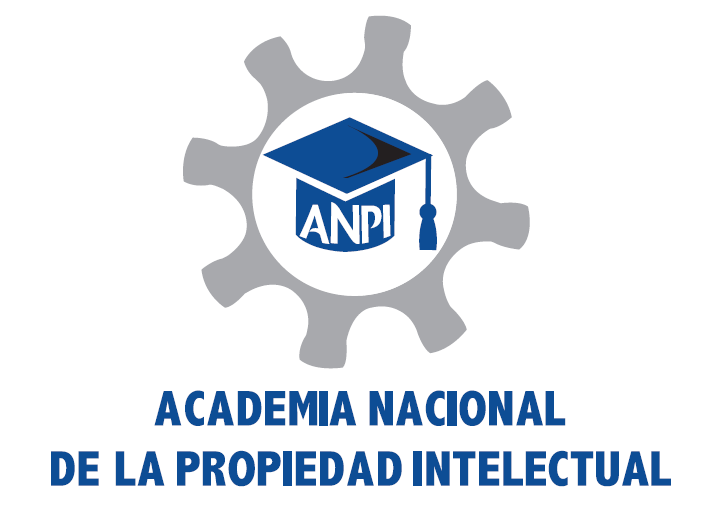 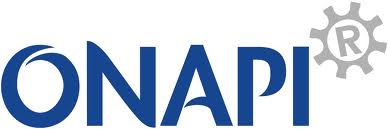 Dominican Republic – Narcis Georgina 
BOOTH COPY – CONFIDENTIAL – CHECK AGAINST DELIVERY
CONFERENCIA INTERNACIONAL DE INSTITUCIONES EN FORMACIÓN EN PROPIEDAD INTELECTUAL DE LA OMPI
CÓMO LA EDUCACIÓN PUEDE CERRRAR LA BRECHA DE GÉNERO
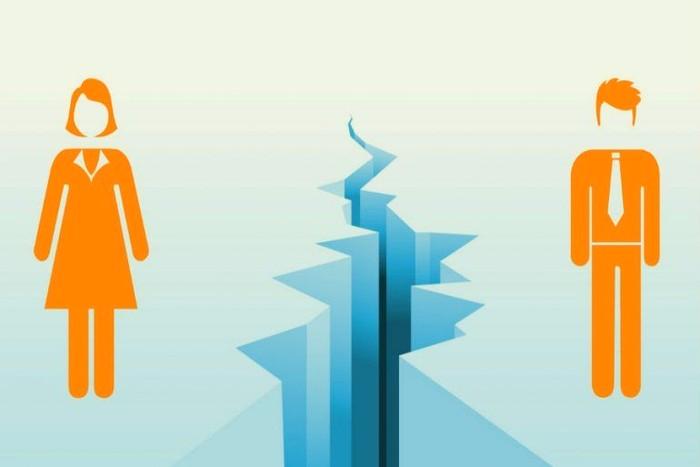 Narcis Tejada
Encargada Academia Nacional de Propiedad Intelectual, ANPI 
República Dominicana
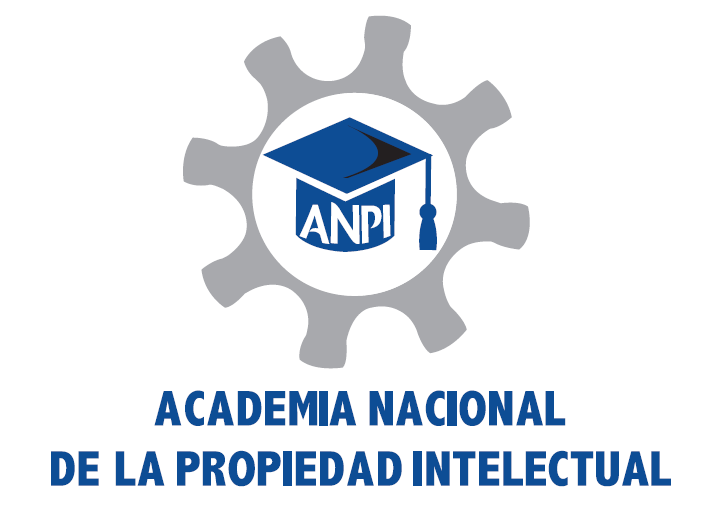 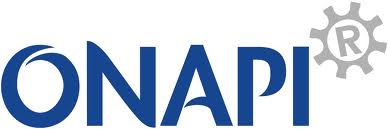 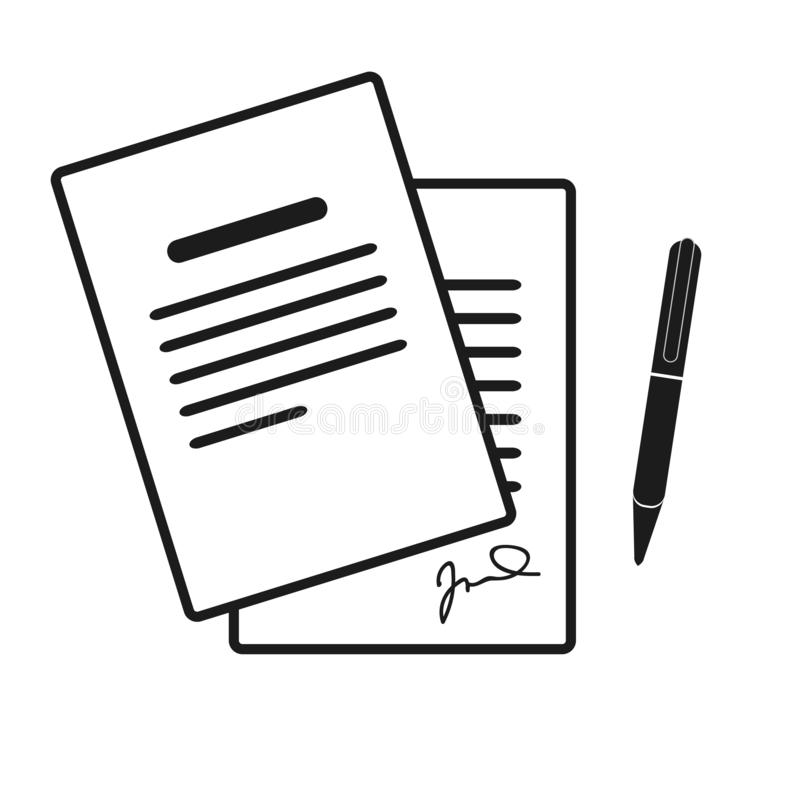 En el año 2011 fue firmado con la Organización Mundial de la Propiedad Intelectual, OMPI, el convenio para la apertura de la Academia Nacional de la Propiedad Intelectual, ANPI, en República Dominicana.
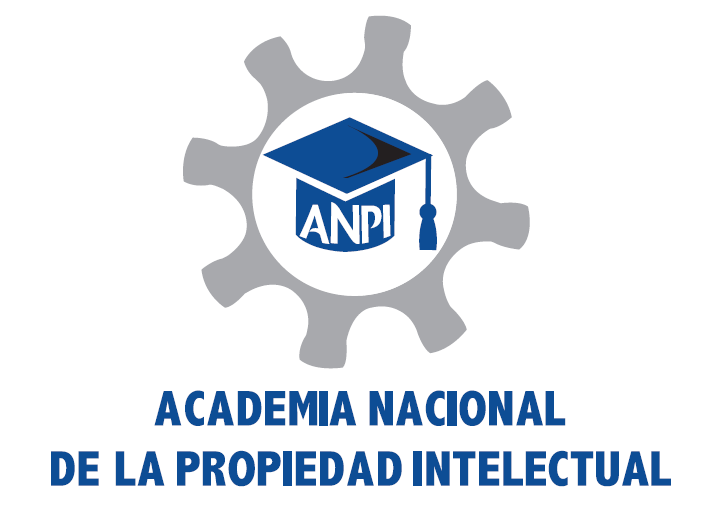 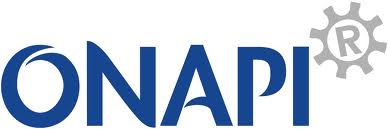 FORMACIÓN DE FORMADORES
En un programa de seis (06) módulos de formación de formadores de la OMPI, fueron formados y certificados diecinueve (19) profesionales que pasaron a formar parte del cuerpo de formadores de la Academia.
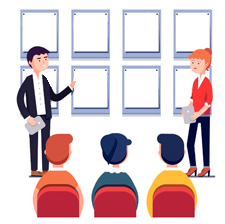 ESTADÍSTICAS ACTIVIDADES DE FORMACIÓN 2011-2022
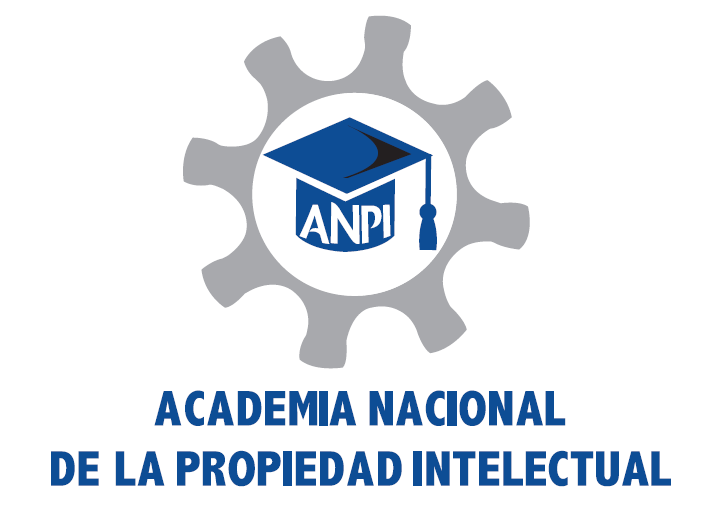 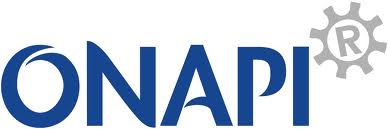 TOTAL DE ACTIVIDADES DE FORMACIÓN
554
TOTAL DE PARTICIPANTES
16,969
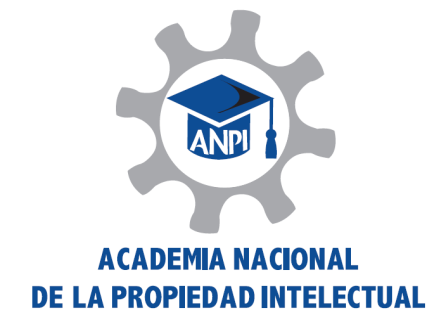 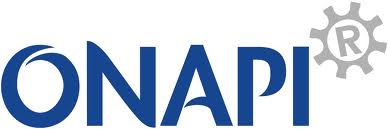 EVOLUCIÓN DEL NÚMERO DE ACTIVIDADES
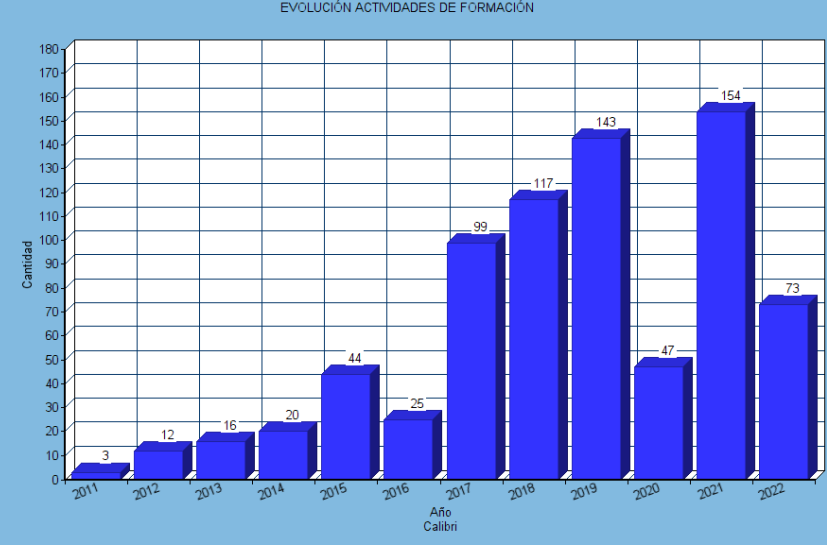 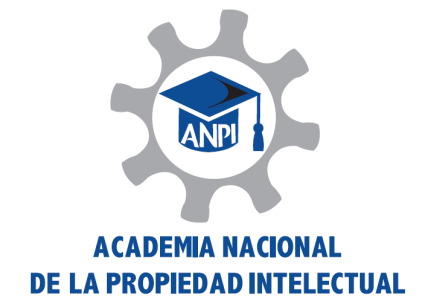 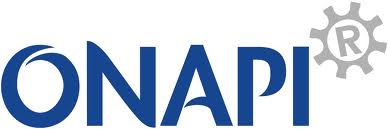 EVOLUCIÓN DEL NÚMERO DE PARTICIPANTES
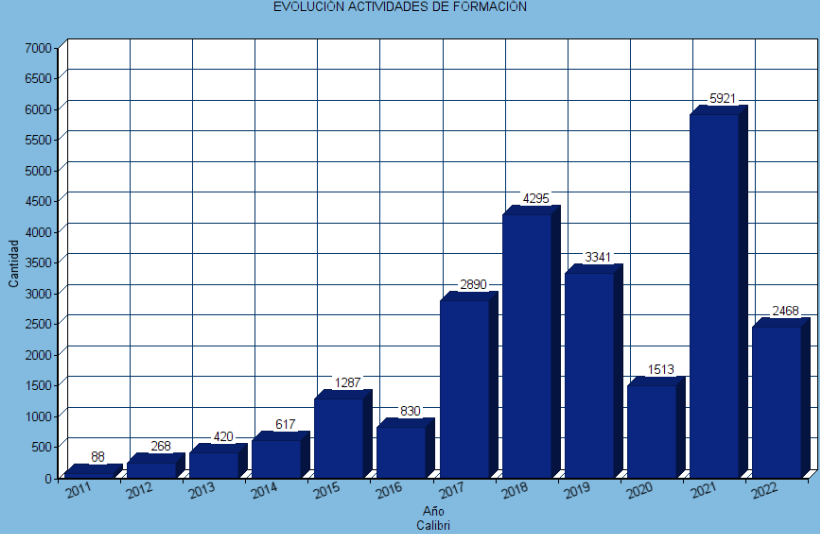 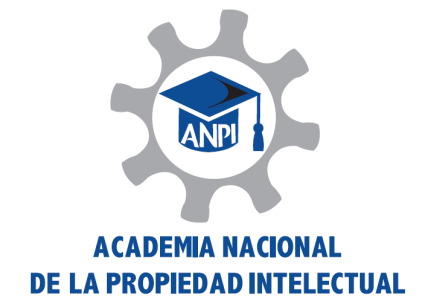 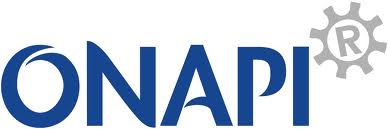 PÚBLICO AL QUE VAN DIRIGIDAS LAS FORMACIONES
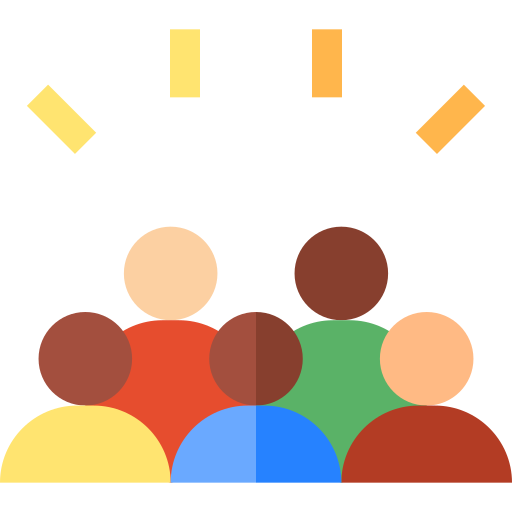 Estudiantes de secundaria
Inventores
Emprendedores
Estudiantes universitarios
Investigadores
Docentes
Mipymes
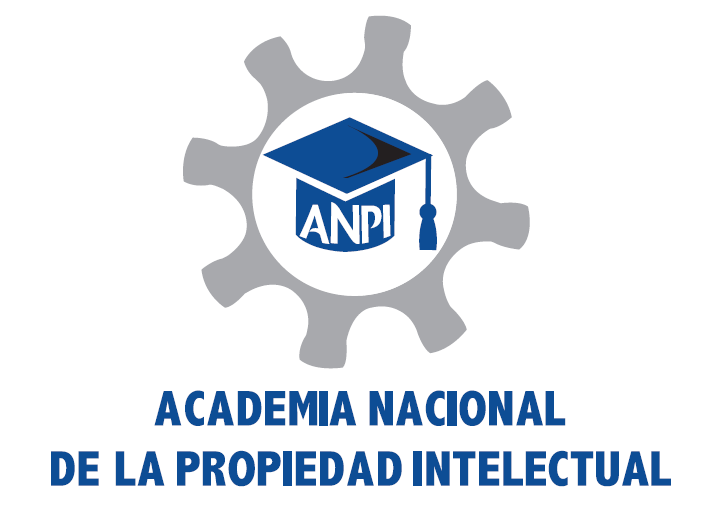 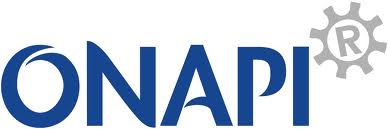 CÓMO LA EDUCACIÓN PUEDE CERRAR LA BRECHA DE GÉNERO
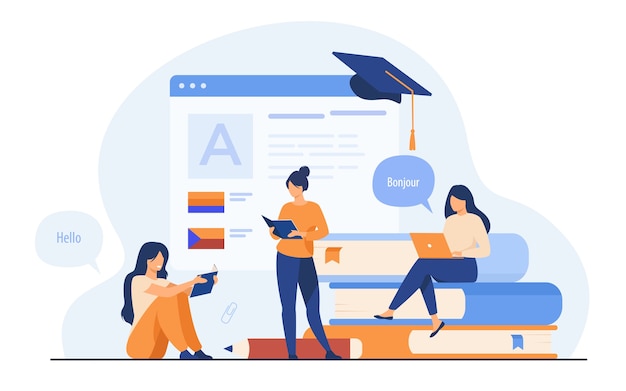 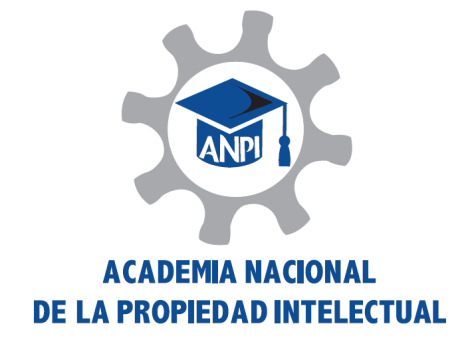 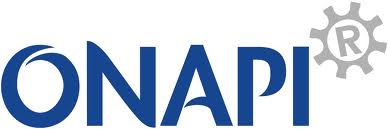 Discriminación de Género
Falta de incentivos
Desbalance entre la vida laboral y familiar
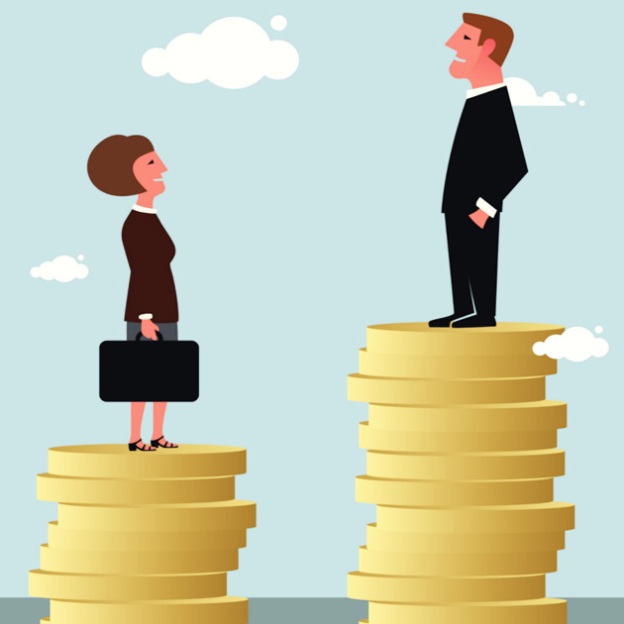 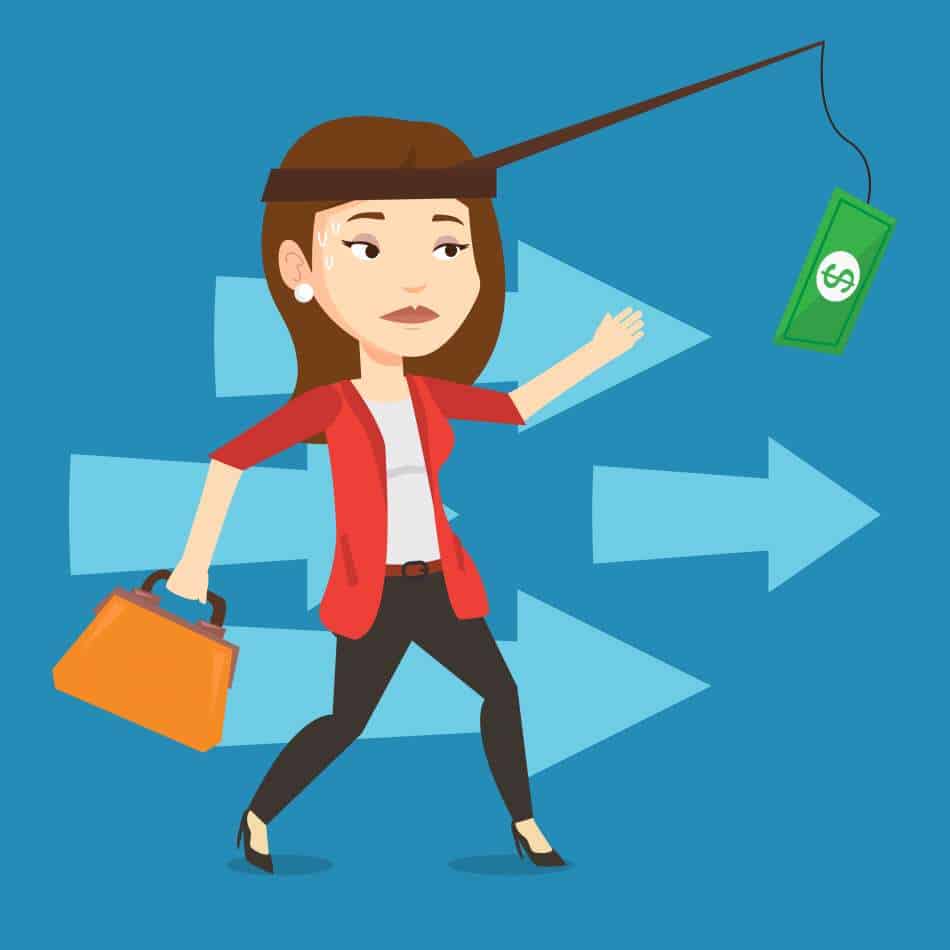 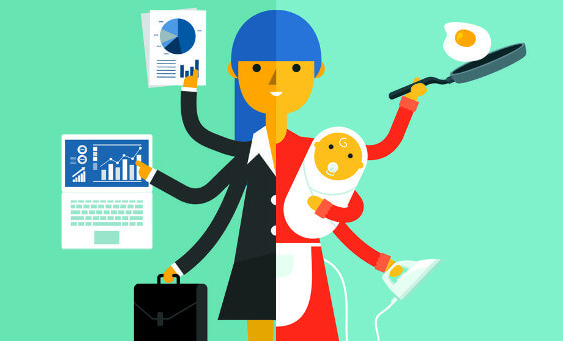 Fuente: https://www.ieie.eu/retos-de-las-mujeres-emprendedoras-latinoamericanas/
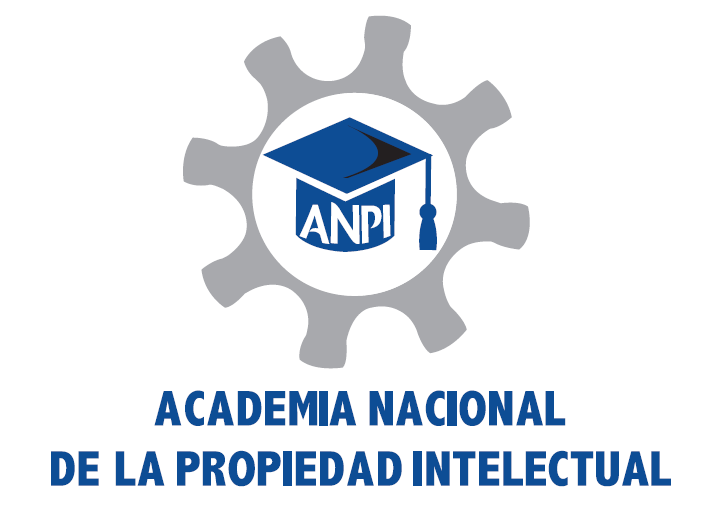 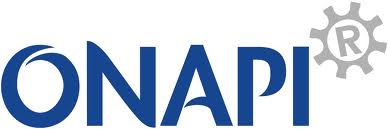 MUJERES INVENTORAS
Patentes de mujeres en República Dominicana
Porcentaje de solicitudes de Patentes con participación de mujeres, año 2017
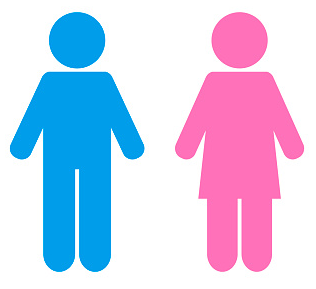 18%
82%
Fuente: Departamento de Invenciones, ONAPI
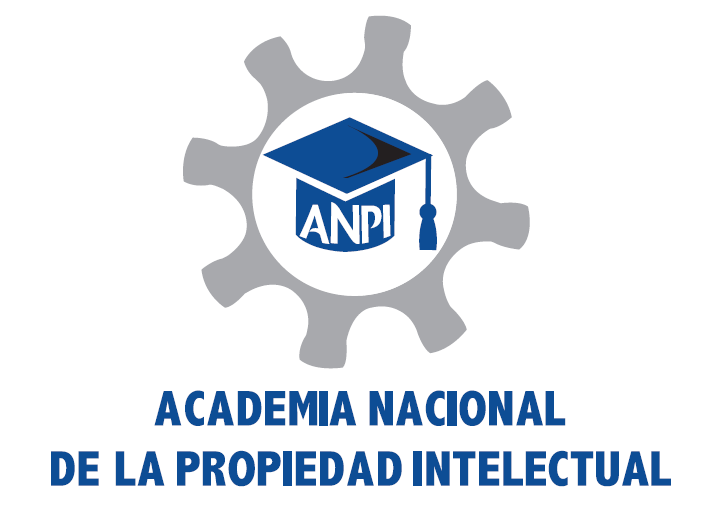 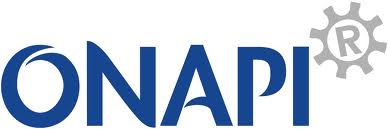 Factor esencial: EDUCACIÓN
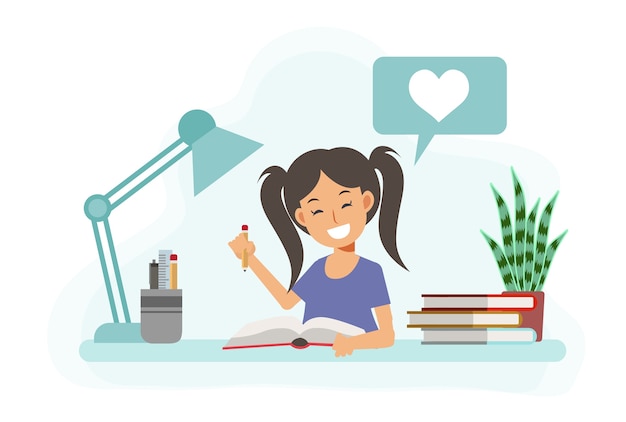 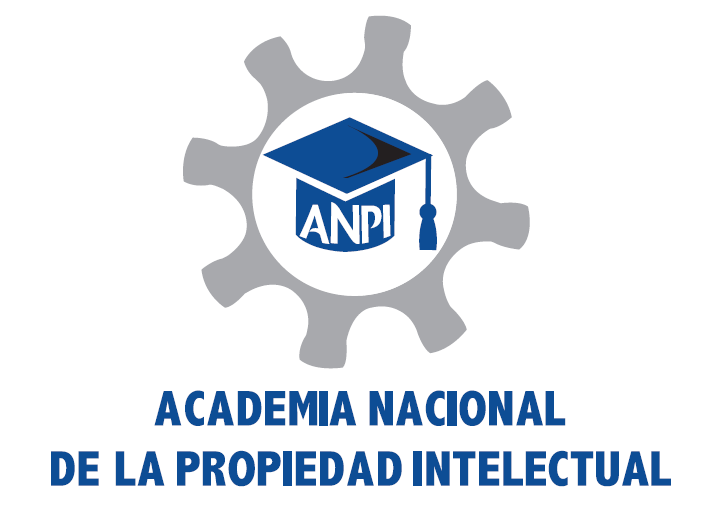 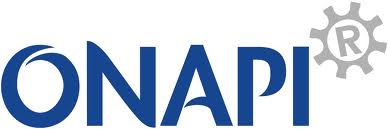 Estadísticas de Educación Superior República Dominicana
2010-2018
Fuente:
https://mescyt.gob.do/transparencia/wp-content/uploads/2018/11/INFORME-DE-ESTADI%CC%81STICAS-2017.pdf
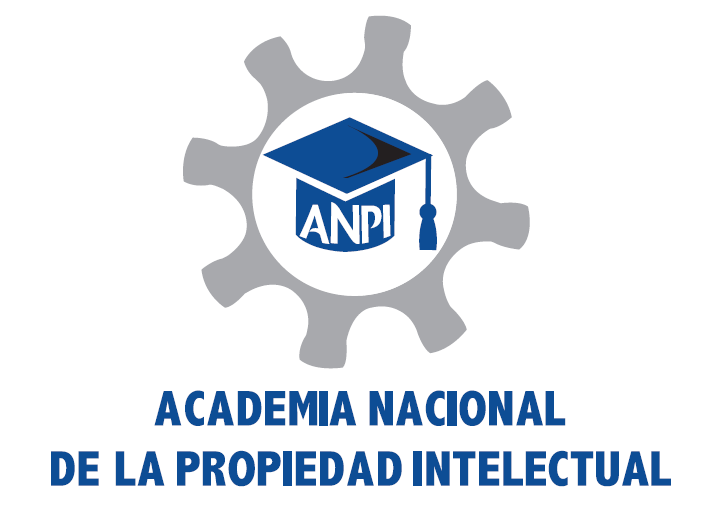 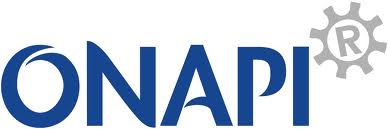 DÉFICIT EN CARRERAS STEM
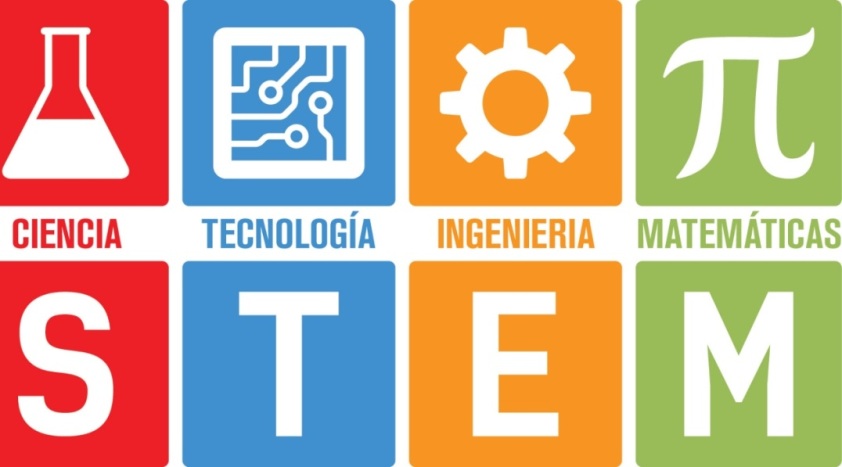 Año 2017:
Ingeniería Química		:	100
Licenciatura en Física		:	21
Licenciatura en Biología	:	16
Biotecnología		:	3
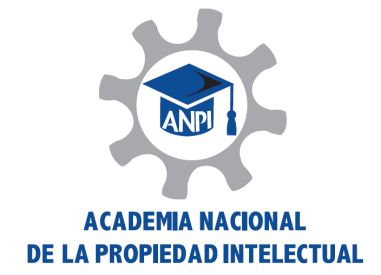 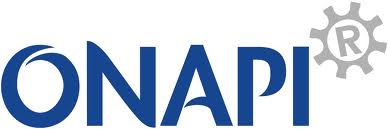 MUJERES Y CARRERAS STEM: Introducción de la mujer en las áreas de la Ciencia y la Tecnología, e inmersión a la Propiedad Industrial
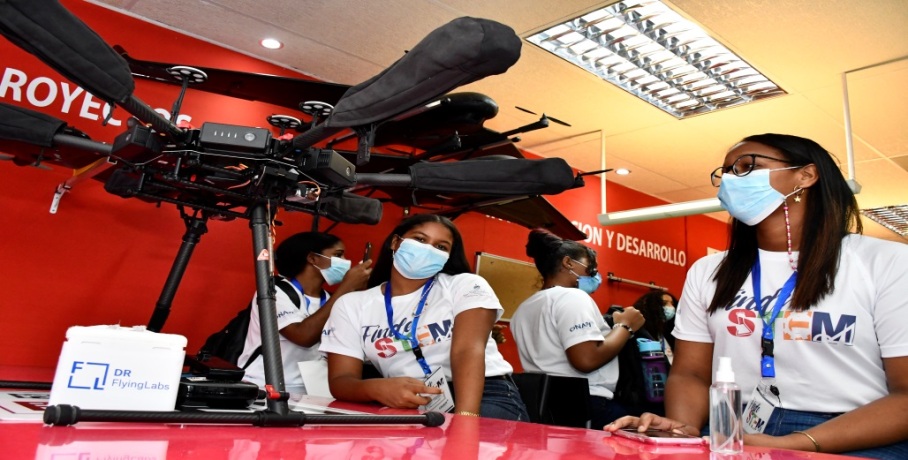 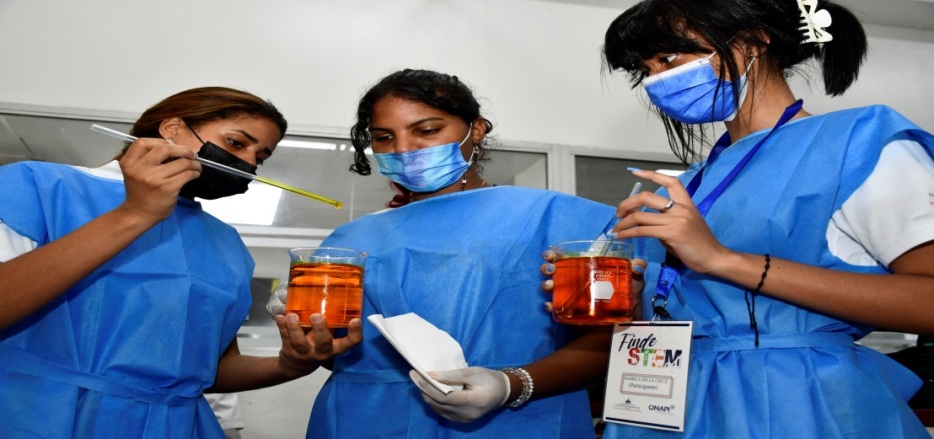 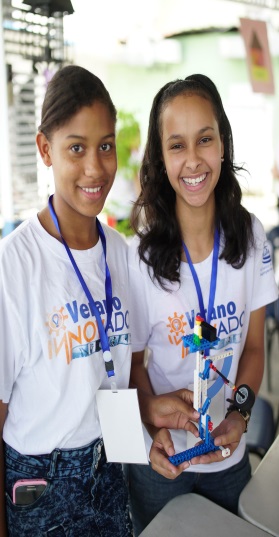 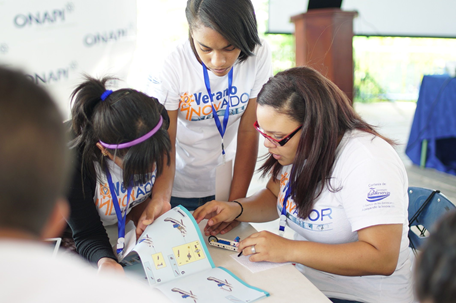 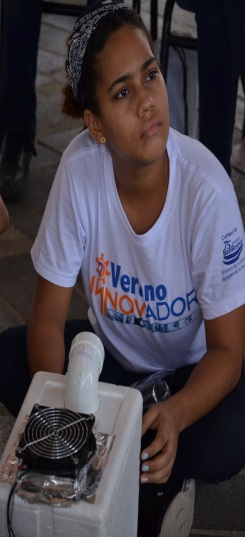 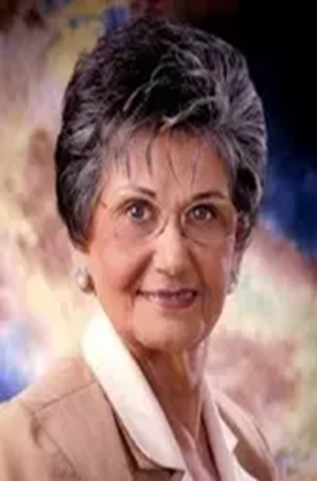 Como respuesta, la ONAPI lleva a cabo el proyecto CAMPAMENTO VERANO INNOVADOR, que persigue, con el apoyo de instituciones privadas y públicas, motivar a  estudiantes de alto rendimiento académico a conocer e interesarse por el mundo de las patentes y las carreras STEM.
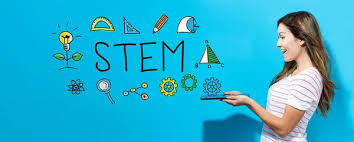 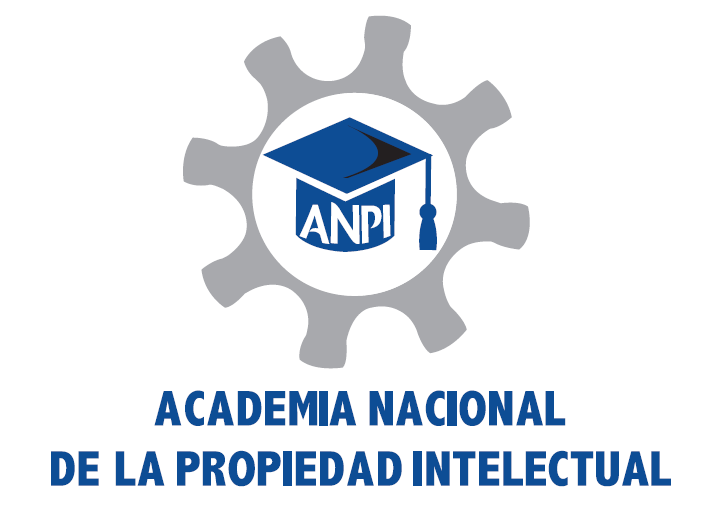 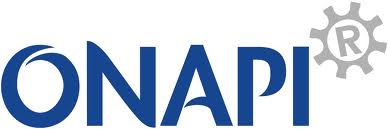 LA MUJER EMPRENDEDORA Y CREATIVA: Los Signos Distintivos al servicio del emprendimiento femenino
Marca Colectiva concedida a la Asociación de Mujeres de Hatillo
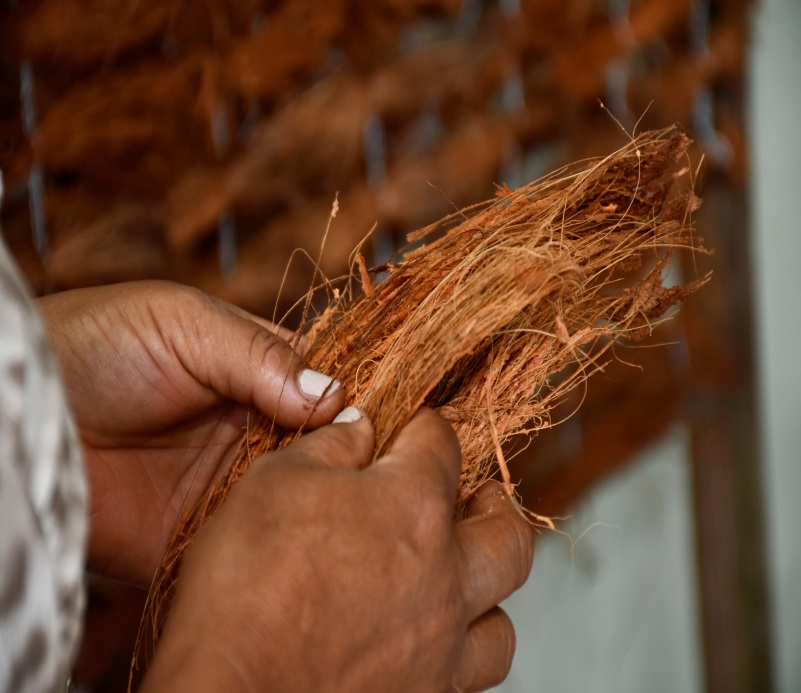 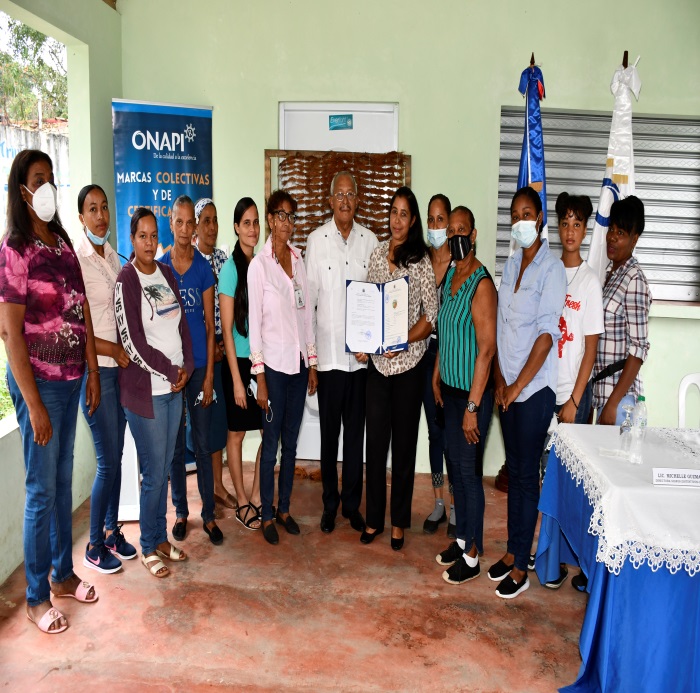 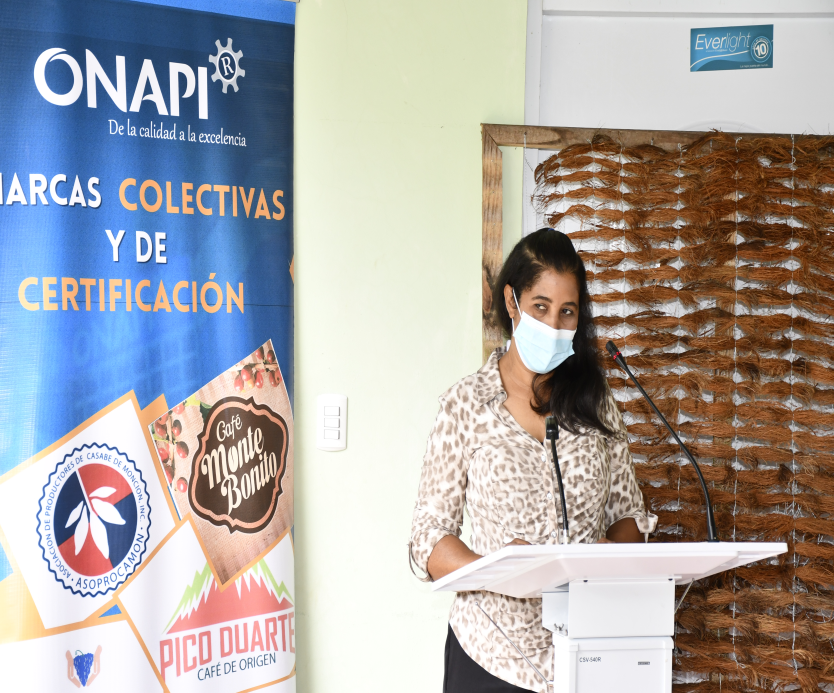 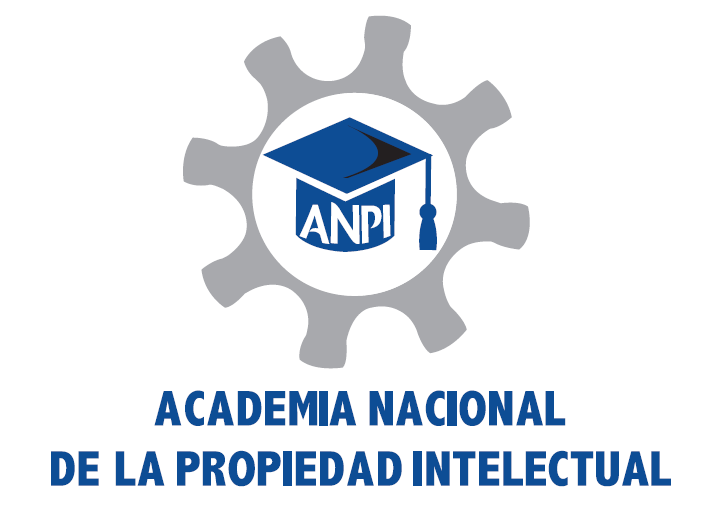 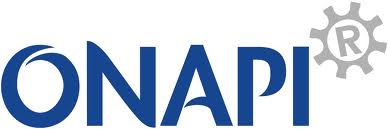 LA MUJER INVENTORA: Las Patentes como herramienta de competitividad
Sharely Acevedo, Ingeniera Química
VISCOSÍMETRO AUTOMÁTICO DE COPAS 
Es un viscosímetro automático de copas de fluidez, portátil, de diseño moderno, funcionamiento práctico, rápido y eficiente que mide la viscosidad cinemática y dinámica de líquidos para el análisis de control de calidad de aceites, pinturas y barnices.
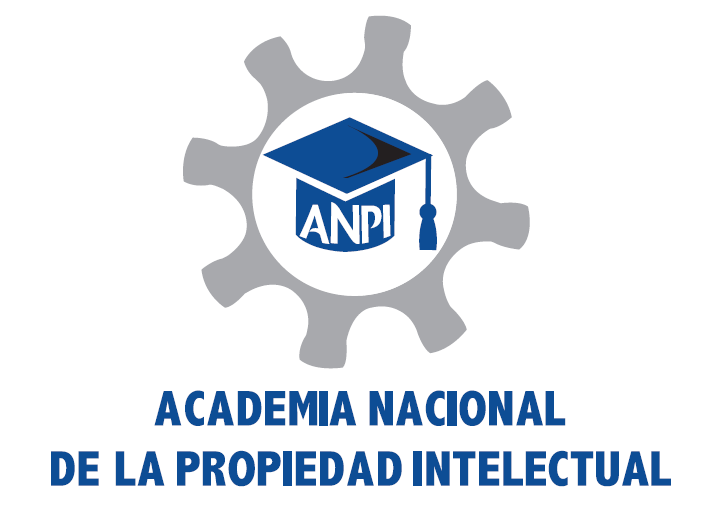 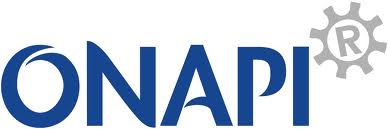 LA MUJER DISEÑADORA: Los Diseños Industriales como forma de protección de la creatividad
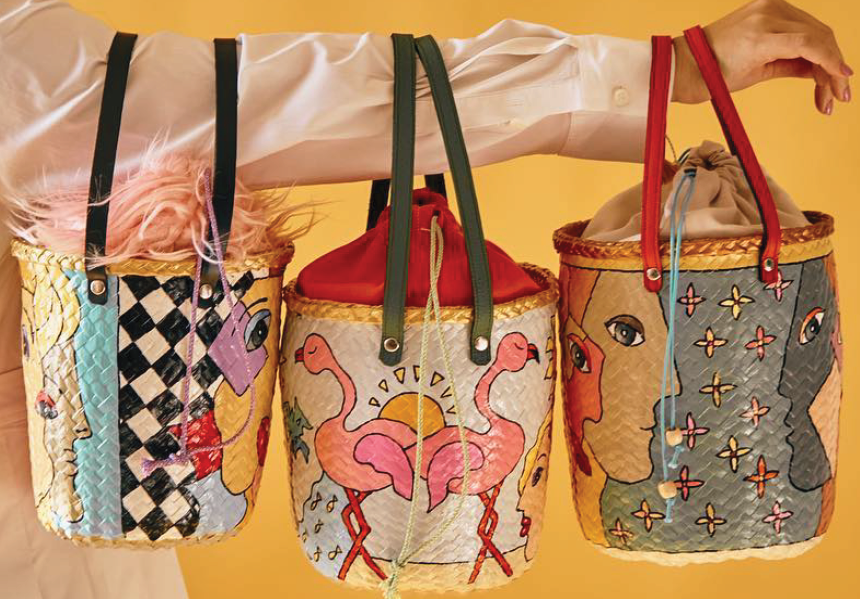 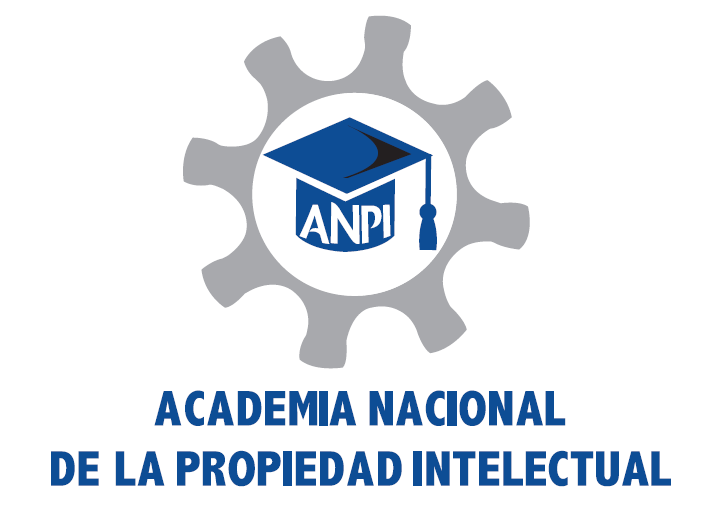 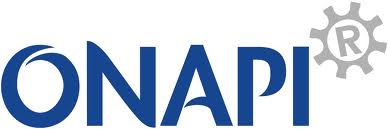 ¿QUÉ ESTAMOS HACIENDO?
Vinculación con el sector privado, industria y zonas francas
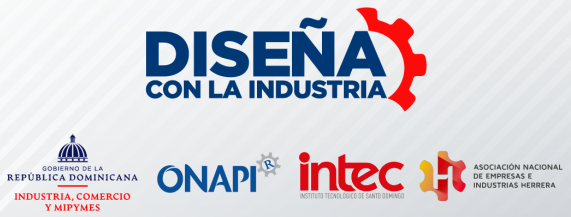 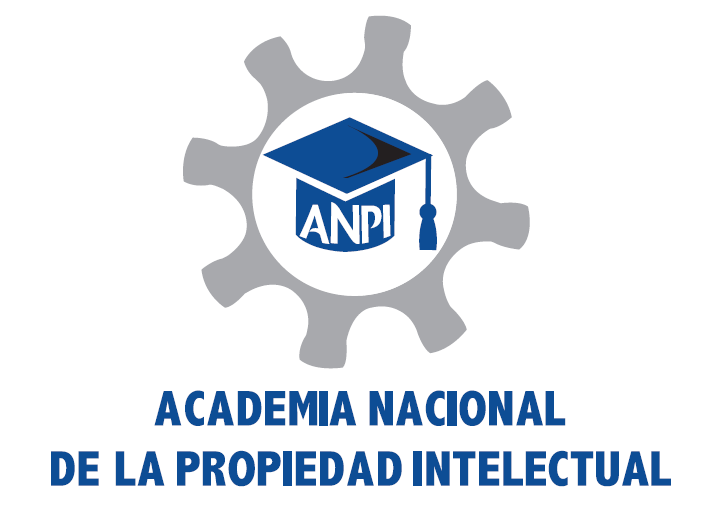 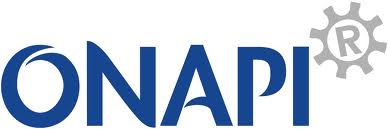 ¿QUÉ ESTAMOS HACIENDO?
Firma de acuerdo para Diplomado en Propiedad Intelectual y otros programas de formación
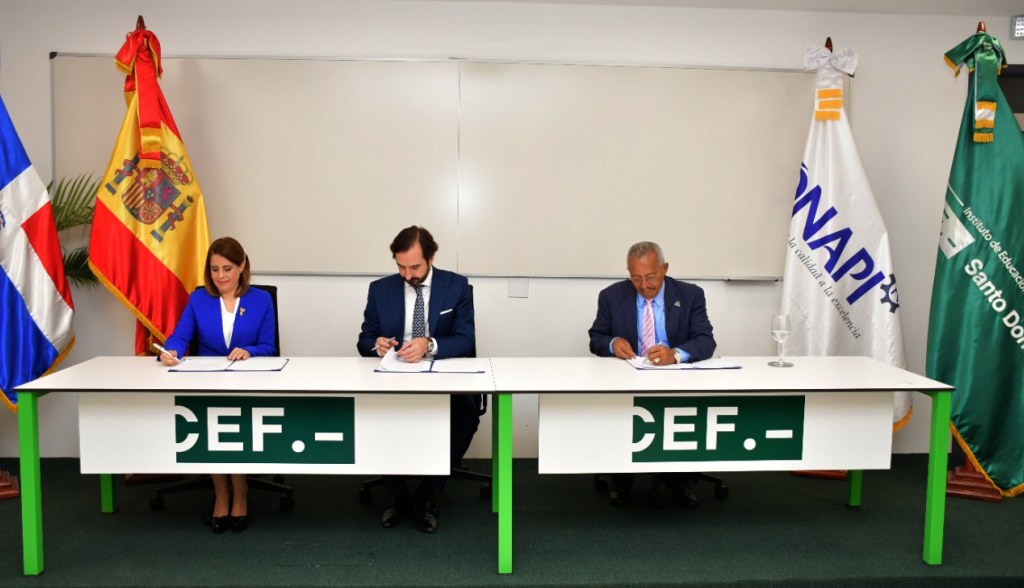 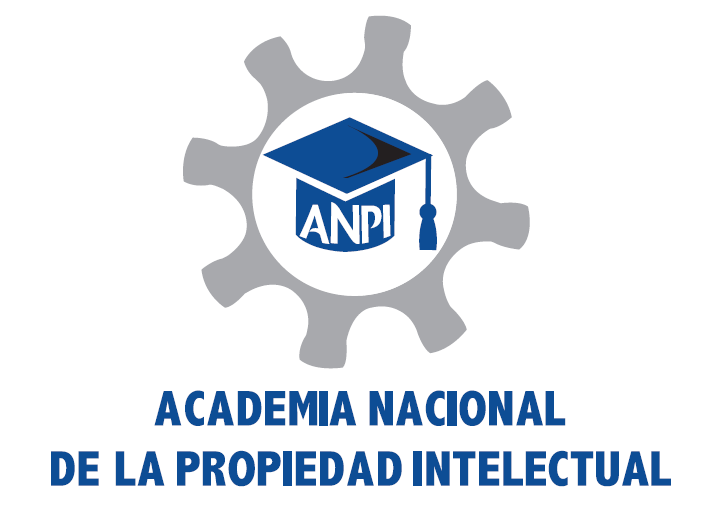 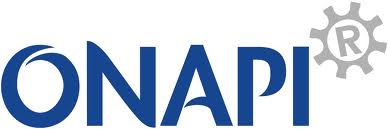 ¿QUÉ ESTAMOS HACIENDO?
PROYECTO DE CREACIÓN DE CAPACIDADES PARA PYMES
En el marco del paquete COVID
En conjunto con la Academia de la OMPI
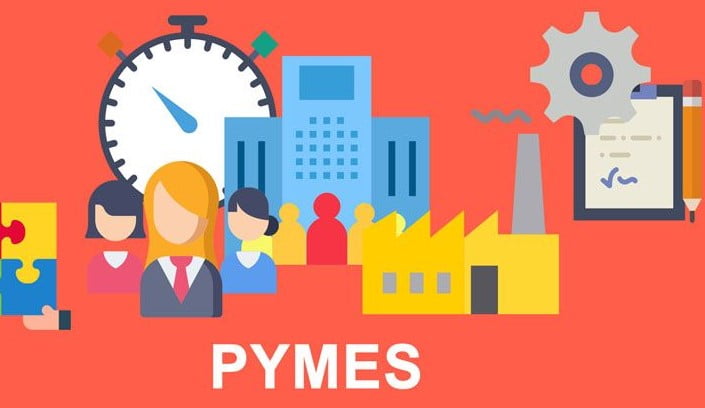 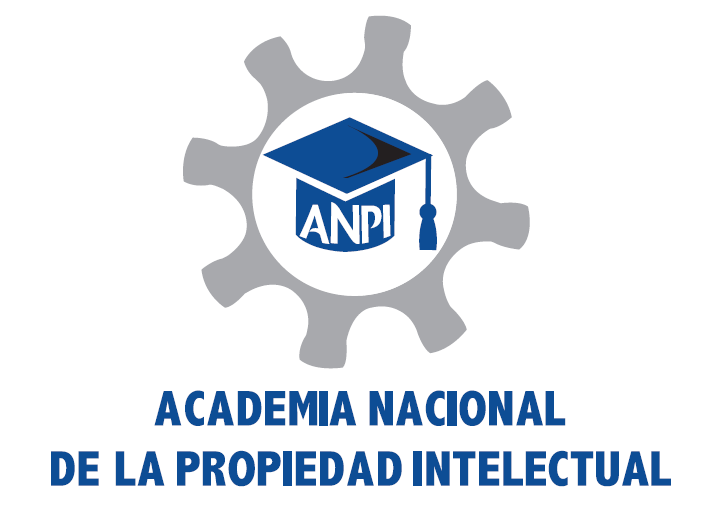 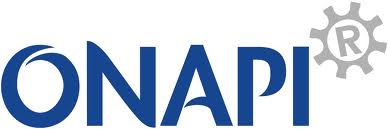 PROYECCIÓN
Alcance de niños con el tema de PI 
Programas específicos para grupos técnicos
Diseño curricular abierto 
Acreditación por el Ministerio de Educación Superior, Ciencia y Tecnología, MESCYT
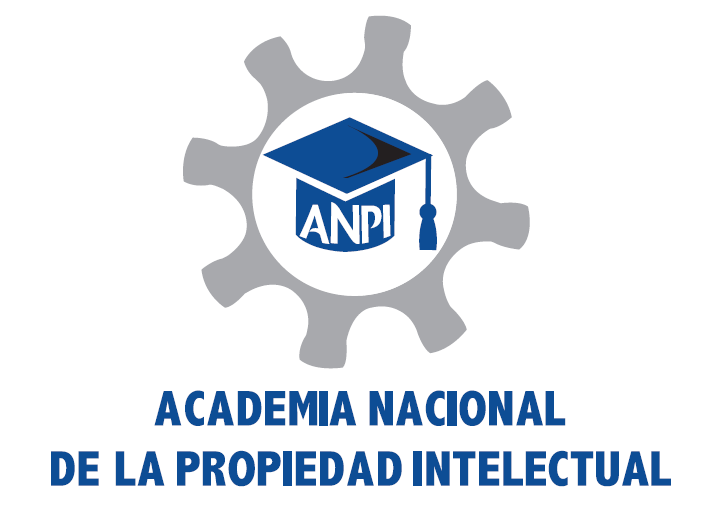 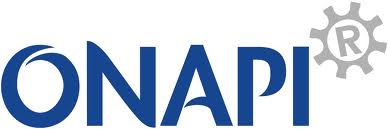 GRACIAS POR SU ATENCIÓN
Narcis Tejada 
Academia Nacional de Propiedad Intelectual, ANPI 
República Dominicana 
n.tejada@onapi.gob.do